产品介绍
蓝绿简约
点击此处添加文本内容，如关键词、部分简单介绍等。点击此处添加文本内容，如关键词、部分简单介绍等。点击此处添加文本内容，如关键词、部分简单介绍等。
@By iscuker
目录
FOUR  未来预期
ONE 问题场景
TWO 用户需求
THREE 产品展示
点击此处添加文本内容，如关键词、部分简单介绍等。点击此处添加文本内容，如关键词、部分简单介绍等。
点击此处添加文本内容，如关键词、部分简单介绍等。点击此处添加文本内容，如关键词、部分简单介绍等。
点击此处添加文本内容，如关键词、部分简单介绍等。点击此处添加文本内容，如关键词、部分简单介绍等。
点击此处添加文本内容，如关键词、部分简单介绍等。点击此处添加文本内容，如关键词、部分简单介绍等。
01
问题场景
点击此处添加文本内容，如关键词、部分简单介绍等。点击此处添加文本内容，如关键词、部分简单介绍等。点击此处添加文本内容，如关键词、部分简单介绍等。
LOGO
MORE THAN TEMPLATE
点击此处添加副标题
顶部“开始”面板中可以对字体、字号、颜色、行距等进行修改。建议正文10号字，1.3倍字间距
点击此处添加标题
点击此处添加文本信息。
标题数字等都可以通过点击和重新输入进行更改。
点击此处添加标题
点击此处添加文本信息。
标题数字等都可以通过点击和重新输入进行更改。
点击此处添加标题
点击此处添加文本信息。
标题数字等都可以通过点击和重新输入进行更改。
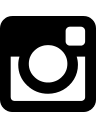 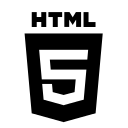 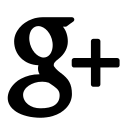 点击此处添加标题
点击此处添加文本信息。
标题数字等都可以通过点击和重新输入进行更改。
点击此处添加标题
点击此处添加文本信息。
标题数字等都可以通过点击和重新输入进行更改。
LOGO
MORE THAN TEMPLATE
点击此处添加副标题
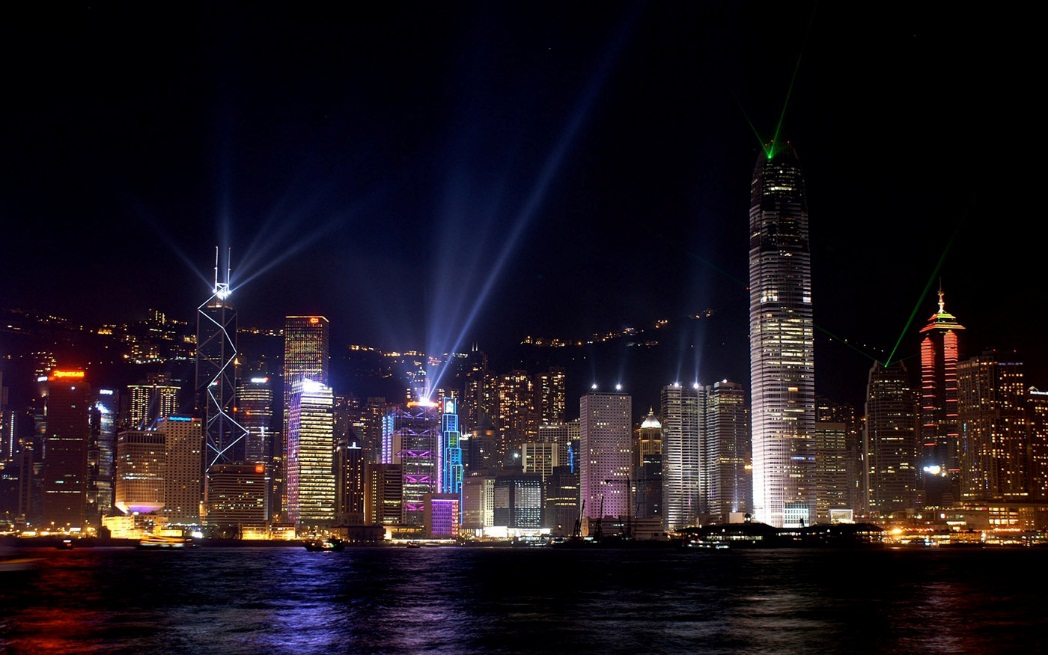 顶部“开始”面板中可以对字体、字号、颜色、行距等进行修改。建议正文10号字，1.3倍字间距
点击此处添加文本信息。
标题数字等都可以通过点击和重新输入进行更改。
点击此处添加文本信息。
标题数字等都可以通过点击和重新输入进行更改。
点击此处添加文本信息。
标题数字等都可以通过点击和重新输入进行更改。
点击此处添加文本信息。
标题数字等都可以通过点击和重新输入进行更改。
点击此处添加标题
点击此处添加文本信息。
标题数字等都可以通过点击和重新输入进行更改。
LOGO
MORE THAN TEMPLATE
点击此处添加副标题
顶部“开始”面板中可以对字体、字号、颜色、行距等进行修改。建议正文10号字，1.3倍字间距
70%
100%
35%
10%
点击此处添加标题
点击此处添加文本信息。
标题数字等都可以通过点击和重新输入进行更改。
点击此处添加标题
点击此处添加文本信息。
标题数字等都可以通过点击和重新输入进行更改。
点击此处添加标题
点击此处添加文本信息。
标题数字等都可以通过点击和重新输入进行更改。
点击此处添加标题
点击此处添加文本信息。
标题数字等都可以通过点击和重新输入进行更改。
LOGO
MORE THAN TEMPLATE
点击此处添加副标题
顶部“开始”面板中可以对字体、字号、颜色、行距等进行修改。建议正文10号字，1.3倍字间距
1
2
3
4
点击此处添加标题
点击此处添加文本信息。
标题数字等都可以通过点击和重新输入进行更改。
点击此处添加标题
点击此处添加文本信息。
标题数字等都可以通过点击和重新输入进行更改。
点击此处添加标题
点击此处添加文本信息。
标题数字等都可以通过点击和重新输入进行更改。
点击此处添加标题
点击此处添加文本信息。
标题数字等都可以通过点击和重新输入进行更改。
02
用户需求
点击此处添加文本内容，如关键词、部分简单介绍等。点击此处添加文本内容，如关键词、部分简单介绍等。点击此处添加文本内容，如关键词、部分简单介绍等。
LOGO
MORE THAN TEMPLATE
点击此处添加副标题
顶部“开始”面板中可以对字体、字号、颜色、行距等进行修改。建议正文10号字，1.3倍字间距
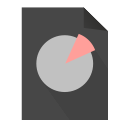 点击此处添加标题
点击此处添加文本信息。
标题数字等都可以通过点击和重新输入进行更改。
点击此处添加标题
点击此处添加文本信息。
标题数字等都可以通过点击和重新输入进行更改。
CLICK HERE
TO ADD TITLE
点击此处添加标题
点击此处添加文本信息。
标题数字等都可以通过点击和重新输入进行更改。
点击此处添加文本信息。标题数字等都可以通过点击和重新输入进行更改，顶部“开始”面板中可以对字体、字号、颜色、行距等进行修改。
LOGO
MORE THAN TEMPLATE
点击此处添加副标题
顶部“开始”面板中可以对字体、字号、颜色、行距等进行修改。建议正文10号字，1.3倍字间距
点击此处添加标题
点击此处添加文本信息。
标题数字等都可以通过点击和重新输入进行更改。
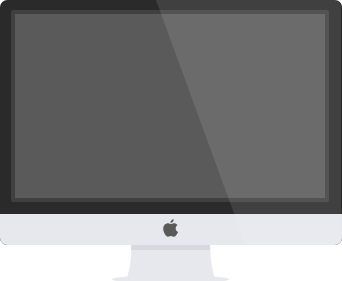 点击此处添加标题
点击此处添加文本信息。
标题数字等都可以通过点击和重新输入进行更改。
点击此处添加标题
点击此处添加文本信息。
标题数字等都可以通过点击和重新输入进行更改。
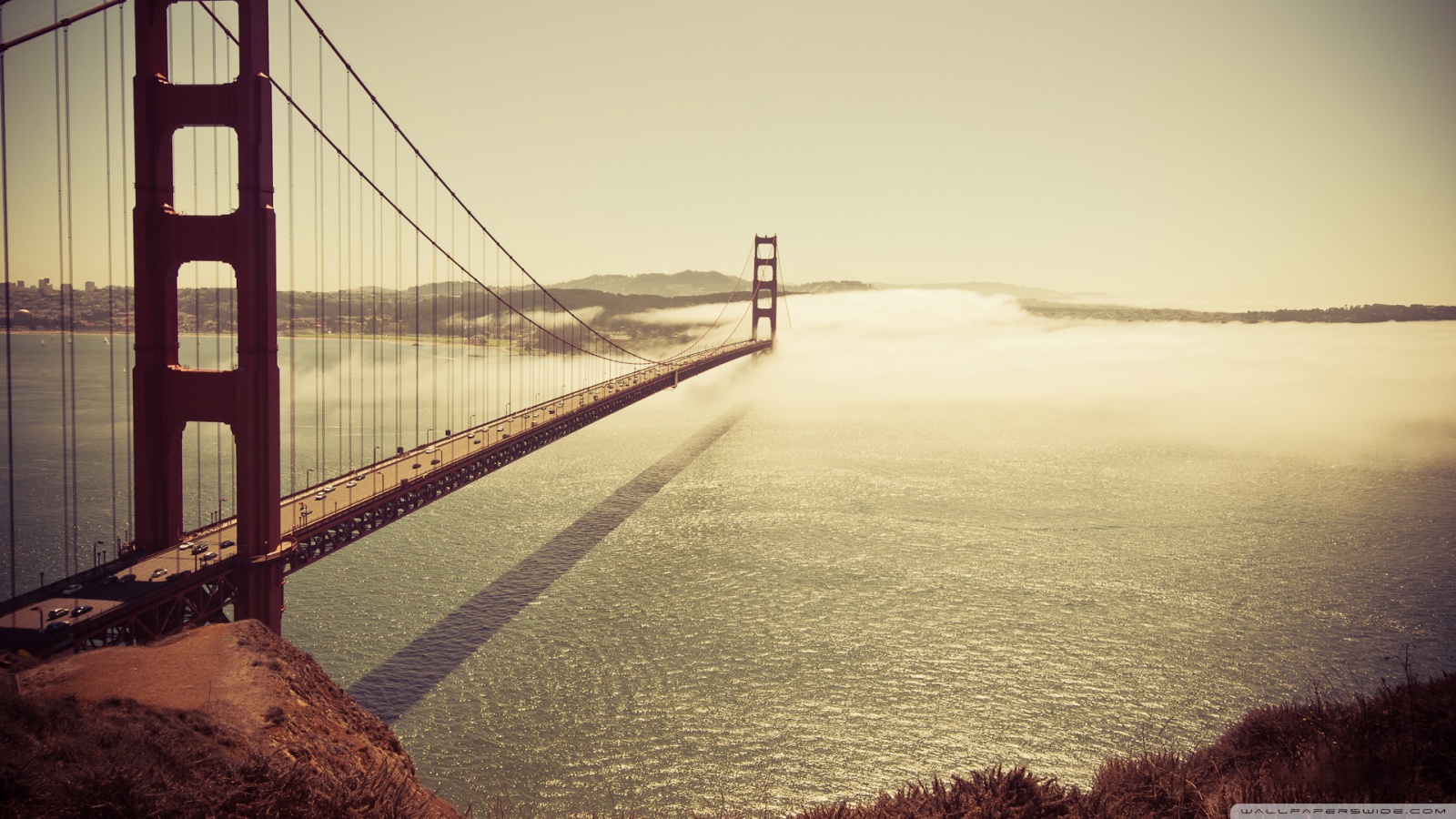 LOGO
MORE THAN TEMPLATE
点击此处添加副标题
顶部“开始”面板中可以对字体、字号、颜色、行距等进行修改。建议正文10号字，1.3倍字间距
点击此处添加标题
点击此处添加文本信息。
标题数字等都可以通过点击和重新输入进行更改。
1
2
点击此处添加标题
点击此处添加文本信息。
标题数字等都可以通过点击和重新输入进行更改。
3
点击此处添加标题
点击此处添加文本信息。
标题数字等都可以通过点击和重新输入进行更改。
03
产品展示
点击此处添加文本内容，如关键词、部分简单介绍等。点击此处添加文本内容，如关键词、部分简单介绍等。点击此处添加文本内容，如关键词、部分简单介绍等。
LOGO
MORE THAN TEMPLATE
点击此处添加副标题
顶部“开始”面板中可以对字体、字号、颜色、行距等进行修改。建议正文10号字，1.3倍字间距
点击此处添加标题
点击此处添加文本信息。
标题数字等都可以通过点击和重新输入进行更改。
50%
50%
From 2016
LOGO
MORE THAN TEMPLATE
点击此处添加副标题
顶部“开始”面板中可以对字体、字号、颜色、行距等进行修改。建议正文10号字，1.3倍字间距
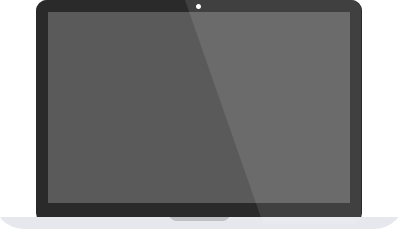 点击此处添加标题
点击此处添加文本信息。
标题数字等都可以通过点击和重新输入进行更改。
点击此处添加标题
点击此处添加文本信息。
标题数字等都可以通过点击和重新输入进行更改。
点击此处添加标题
点击此处添加文本信息。
标题数字等都可以通过点击和重新输入进行更改。
04
未来预期
点击此处添加文本内容，如关键词、部分简单介绍等。点击此处添加文本内容，如关键词、部分简单介绍等。点击此处添加文本内容，如关键词、部分简单介绍等。
LOGO
MORE THAN TEMPLATE
点击此处添加副标题
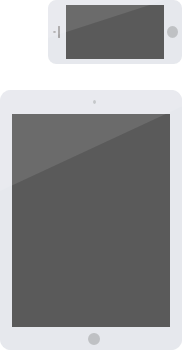 40%
顶部“开始”面板中可以对字体、字号、颜色、行距等进行修改。建议正文10号字，1.3倍字间距
点击此处添加标题
点击此处添加文本信息。
标题数字等都可以通过点击和重新输入进行更改。
点击此处添加标题
点击此处添加文本信息。
标题数字等都可以通过点击和重新输入进行更改。
From 2016
LOGO
MORE THAN TEMPLATE
点击此处添加副标题
顶部“开始”面板中可以对字体、字号、颜色、行距等进行修改。建议正文10号字，1.3倍字间距
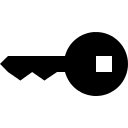 TEXT HERE
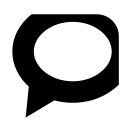 TEXT HERE
顶部“开始”面板中可以对字体、字号、颜色、行距等进行修改。
顶部“开始”面板中可以对字体、字号、颜色、行距等进行修改。
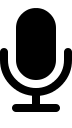 TEXT HERE
顶部“开始”面板中可以对字体、字号、颜色、行距等进行修改。
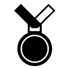 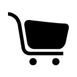 TEXT HERE
TEXT HERE
顶部“开始”面板中可以对字体、字号、颜色、行距等进行修改。
顶部“开始”面板中可以对字体、字号、颜色、行距等进行修改。
THANK 
YOU
点击此处添加文本内容，如关键词、部分简单介绍等。点击此处添加文本内容，如关键词、部分简单介绍等。点击此处添加文本内容，如关键词、部分简单介绍等。